Figure 2. Effect of Glu177Ala (E177A) rare variant on saturating GABA (1 mM) evoked currents for recombinant ...
Hum Mol Genet, Volume 13, Issue 13, 1 July 2004, Pages 1315–1319, https://doi.org/10.1093/hmg/ddh146
The content of this slide may be subject to copyright: please see the slide notes for details.
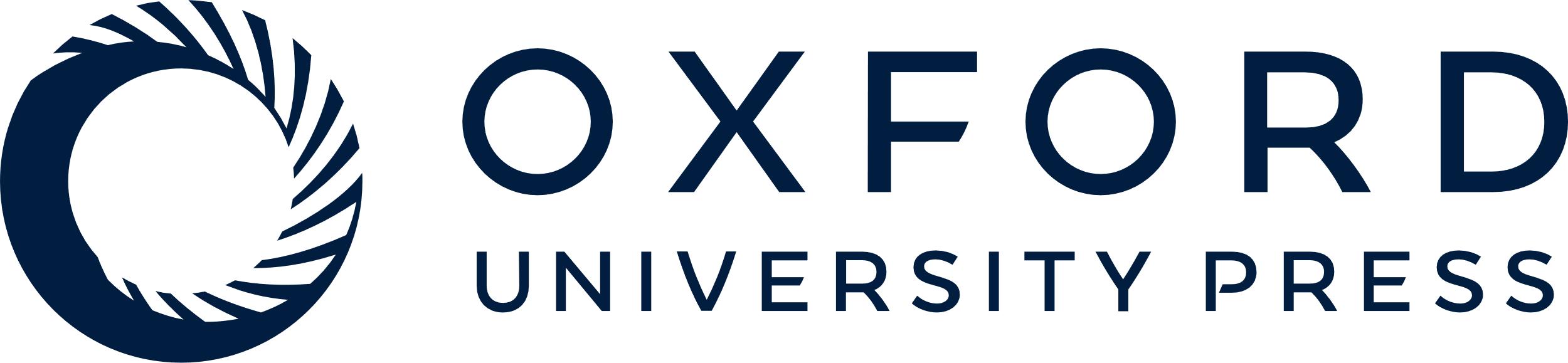 [Speaker Notes: Figure 2. Effect of Glu177Ala (E177A) rare variant on saturating GABA (1 mM) evoked currents for recombinant hα1β2Sδ GABAA receptors. (A) Representative whole cell current traces evoked by 1 mM GABA at a holding potential of −50 mV for recombinant GABAA receptors containing wild-type, heterozygous E177A or homozygous E177A δ subunits. (B) Comparison of the maximal GABA currents among GABAA receptors containing wild-type and E177A δ subunits. Compared with wild-type δ subunit-containing α1β2δ GABAA receptors (n=39), the maximal GABA current was significantly smaller for heterozygous (n=18) or homozygous (n=25) E177A δ subunit-containing receptors. The maximal GABA current was also significantly smaller for homozygous than for heterozygous E177A δ subunit-containing receptors. The wild-type receptors and rare variant receptors were ‘paired’ transfected, and the cells with comparable numbers of beads were recorded to ensure that the apparent expression of receptors were similar in wild-type and variant receptors. **P<0.01 compared with wild-type receptors; ***P<0.001 compared with wild-type receptors; ++P<0.01 compared with heterozygous receptors.


Unless provided in the caption above, the following copyright applies to the content of this slide: Human Molecular Genetics, Vol. 13, No. 13 © Oxford University Press 2004; all rights reserved]